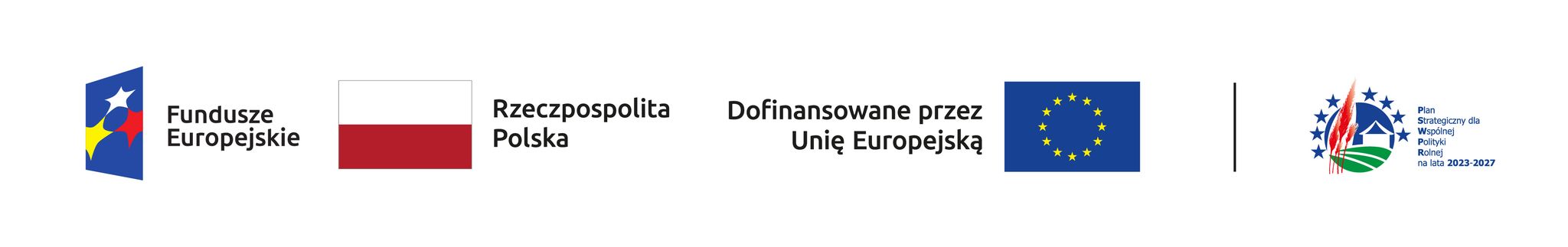 LGD „SOLNA DOLINA”
MOŻLIWOŚCI POZYSKANIA ŚRODKÓW 
W RAMACH PS WPR 2021-2027
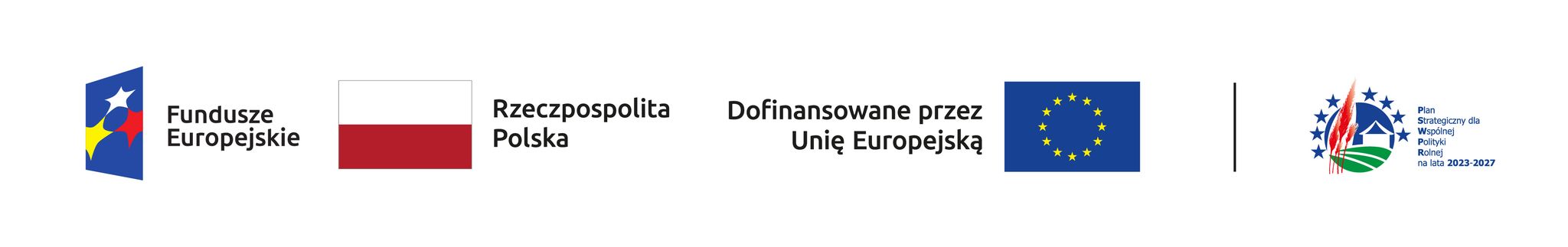 Do postępowań w sprawach wyboru i oceny operacji stosuje się przepisy: 1) Rozporządzenia Parlamentu Europejskiego i Rady (UE) 2021/1060 z dnia 24 czerwca 2021 r. ustanawiające wspólne przepisy dotyczące Europejskiego Funduszu Rozwoju Regionalnego, Europejskiego Funduszu Społecznego Plus, Funduszu Spójności, Funduszu na rzecz Sprawiedliwej Transformacji i Europejskiego Funduszu Morskiego, Rybackiego i Akwakultury, a także przepisy finansowe na potrzeby tych funduszy oraz na potrzeby Funduszu Azylu, Migracji i Integracji, Funduszu Bezpieczeństwa Wewnętrznego i Instrumentu Wsparcia Finansowego na rzecz Zarządzania Granicami i Polityki Wizowej:2) Ustawy z dnia 20 lutego 2015 r. o rozwoju lokalnym z udziałem lokalnej społeczności;3) Wytycznych podstawowych Ministra Rolnictwa i Rozwoju Wsi w zakresie pomocy finansowej w ramach Planu Strategicznego dla Wspólnej Polityki Rolnej na lata 2023–2027;4) Wytycznych szczegółowych Ministra Rolnictwa i Rozwoju Wsi w zakresie przyznawania i wypłaty pomocy finansowej w ramach Planu Strategicznego dla Wspólnej Polityki Rolnej na lata 2023–2027 dla interwencji I.13.1 LEADER/Rozwój Lokalny Kierowany przez Społeczność (RLKS) – komponent Wdrażanie LSR.5) Ustawy z dnia 8 lutego 2023 r. o Planie Strategicznym dla Wspólnej Polityki Rolnej na lata 2023-2027;6) Ustawy z dnia 9 maja 2008 r. o Agencji Restrukturyzacji i Modernizacji Rolnictwa;7)Wytycznej dotyczącej realizacji projektów z udziałem środków Europejskiego Funduszu Społecznego Plus w regionalnych programach na lata 2021–2027; 8) Wytycznej dotyczącej kwalifikowalności wydatków na lata 2021-2027;9) Wytycznej dotyczącej monitorowania postępu rzeczowego realizacji programów na lata 2021-2027;10) Wytyczne w zakresie niektórych zasad dokonywania wyboru operacji lub grantobiorców przez lokalne grupy działania;11) Planu Strategicznego dla Wspólnej Polityki Rolnej na lata 2023–2027;12 )Programu Fundusze Europejskie dla Wielkopolski 2021-2027.
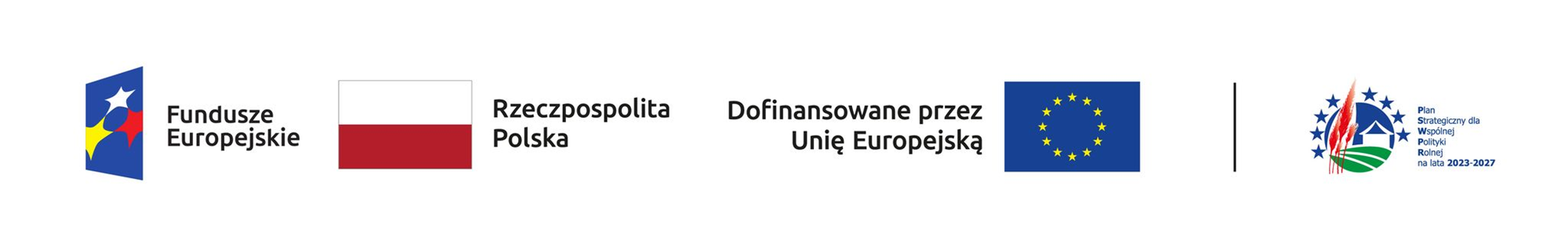 Plan Strategiczny dla Wspólnej Polityki Rolnej na lata 2023–2027
Cele LSR będą osiągnięte przez realizację operacji w ramach PS WPR w następujących zakresach wsparcia: 
1. rozwój przedsiębiorczości, w tym rozwój biogospodarki lub zielonej gospodarki poprzez: 
*  rozwijanie pozarolniczej działalności gospodarczej; 
2. rozwój pozarolniczych funkcji małych gospodarstw rolnych w zakresie tworzenia lub rozwijania: 
* gospodarstw agroturystycznych; 
5. przygotowanie koncepcji inteligentnej wsi; 
6. poprawa dostępu do małej infrastruktury publicznej; 
8. włączenie społeczne seniorów, ludzi młodych lub osób w niekorzystnej sytuacji; 
9. ochrona dziedzictwa kulturowego lub przyrodniczego polskiej wsi.
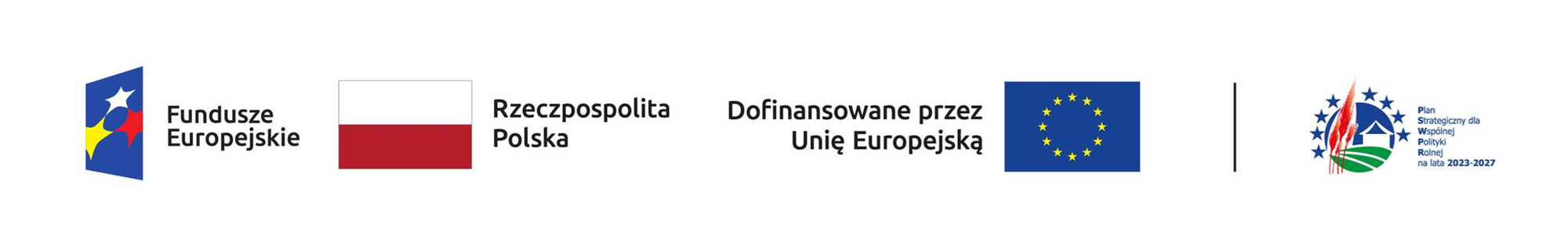 Typ beneficjenta: * osoby fizyczne wykonujące działalność gospodarczą;* gospodarstwa agroturystyczne, małe gospodarstwa rolne* osoby prawne, w tym organizacje pozarządowe; * jednostki sektora finansów publicznych.
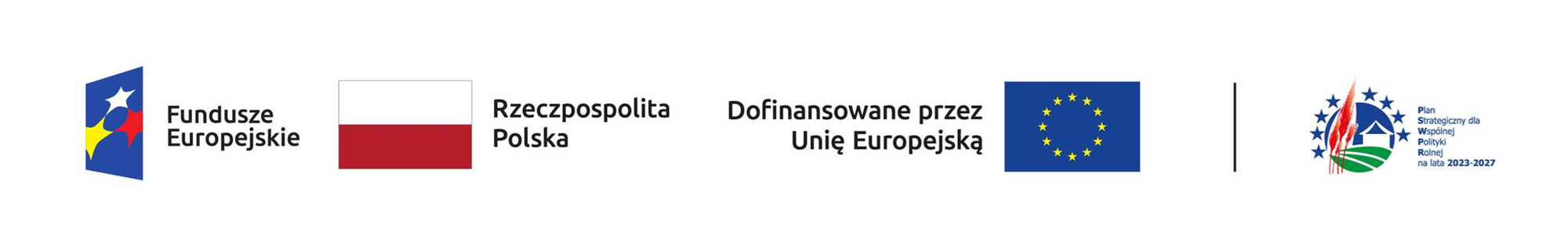 Typy projektów - Przedsięwzięcie P. 1.1 Wspieranie działań w zakresie rozwoju przedsiębiorstw* działalność hotelowa i gastronomiczna, w tym budowa lub adaptacja obiektów i ich wyposażenie; * świadczenie usług turystycznych oraz związanych z rekreacją i wypoczynkiem na terenie centrów rekreacji i wypoczynku; * świadczenie usług rekreacyjnych i wytchnieniowych; * świadczenie usług transportowych związanych z obsługą turystów oraz miejsc rekreacji i wypoczynku na obszarze Solnej Doliny; * działalność w zakresie opieki nad osobami starszymi; * inne działalności okołoturystyczne
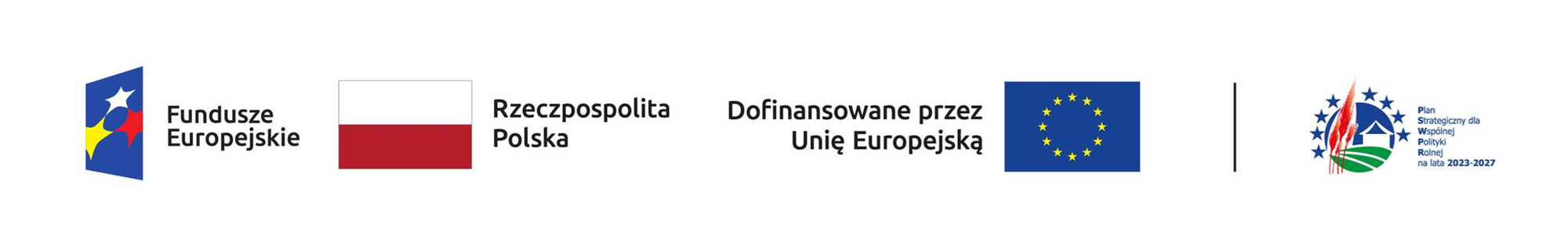 Typy projektów - Przedsięwzięcie P. 1.2 Rozwój gospodarstw agroturystycznych*  tworzenie i rozwój gospodarstw agroturystycznych.
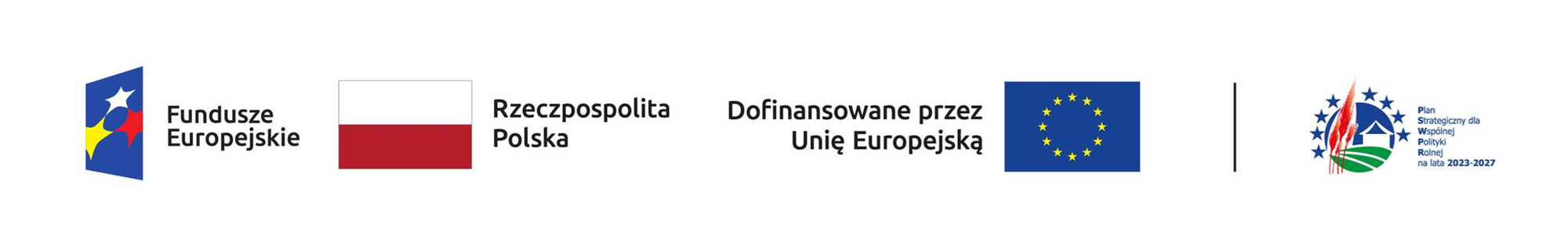 Typy projektów - Przedsięwzięcie P. 1.3 Budowa i wzbogacenie infrastruktury turystycznej,rekreacyjnej i kulturalnej* zagospodarowanie przestrzeni publicznej (rynek, park, centrum miejscowości itp.) na cele rekreacyjne;* budowa, przebudowa lub wyposażenie obiektów małej architektury znajdujących się w centrach rekreacji i wypoczynku;* uporządkowanie, zagospodarowanie terenu centrów rekreacji i wypoczynku;* budowa, przebudowa, remont obiektów sportowych służących do użytku publicznego, placów zabaw i miejsc rekreacji służących do użytku publicznego, budynków pełniących funkcje rekreacyjne, sportowe lub kulturalne i ich wyposażenie;* budowa lub odbudowa małej infrastruktury turystycznej (tras rowerowych, ścieżek dydaktycznych i spacerowych, punktów widokowych, miejsc biwakowych, biesiadnych i wypoczynkowych);* budowa, przebudowa lub wyposażenie obiektów małej architektury turystycznej znajdujących się w centrach rekreacji i wypoczynku;* uporządkowanie i zagospodarowanie obiektów małej architektury i ich otoczenia umożliwiające bezpieczny odpoczynek i biwakowanie turystom, zagospodarowanie cieków wodnych na cele rekreacyjne i turystyczne;* budowa, przebudowa lub remont przeznaczonych do użytku publicznego szlaków rowerowych oraz miejsc rekreacji na szlakach i w ich sąsiedztwie oraz otoczeniu oraz obiektów turystycznych* inne, przyczyniające się do rozwoju turystyczno-rekreacyjno-kulturalnych funkcji obszaru.
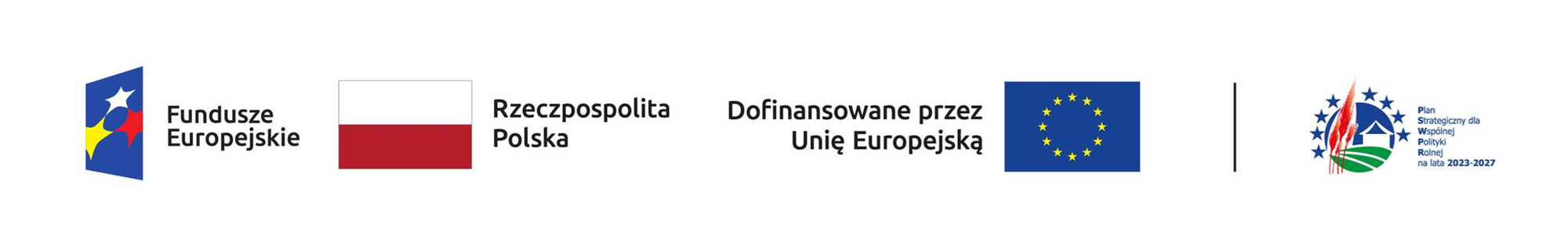 W przypadku Wdrażania LSR wsparcie udzielane jest w formie dotacji w postaci ryczałtu w zakresie tworzenia gospodarstw agroturystycznych – do wysokości 150 tys. zł. 
Intensywność wsparcia będzie wynosiła:
- do 85% kosztów kwalifikowalnych w przypadku operacji realizowanych w ramach rozwoju
pozarolniczych funkcji małych gospodarstw rolnych.
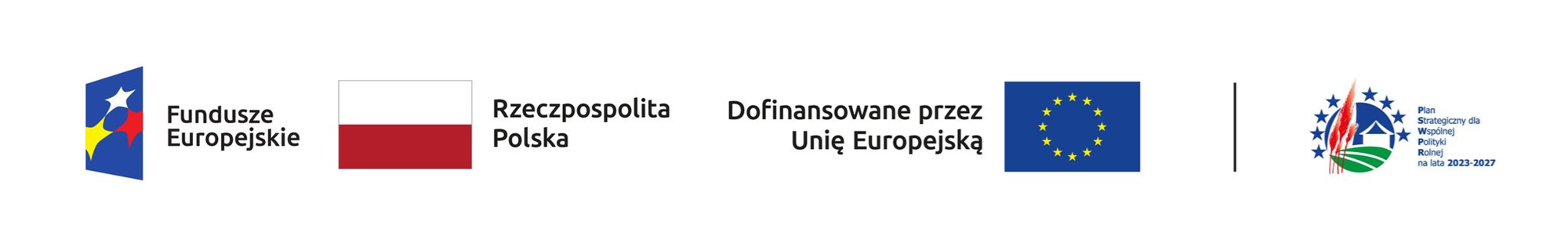 W POZOSTAŁYCH PRZYPADKACH wsparcie będzie miało formę dotacji w postaci refundacji kosztów kwalifikowalnych do wysokości 500 tys. zł.intensywność wsparcia będzie wynosiła:- do 65% kosztów kwalifikowalnych, z wyłączeniem operacji realizowanych w ramach rozwojupozarolniczych funkcji małych gospodarstw rolnych; - do 100% kosztów kwalifikowalnych na operacje nieinwestycyjnie albo operacje obejmujące inwestycje nieprodukcyjne w przypadku podmiotów innych niż jednostki sektora finansów publicznych;- do 75% kosztów kwalifikowalnych na operacje obejmujące inwestycje nieprodukcyjne w przypadku jednostek sektora finansów publicznych, z czego pomoc finansowa z EFRROW wynosi maksymalnie 55% kosztów kwalifikowalnych, a pozostałe 20% kosztów kwalifikowalnych ze środków budżetu państwa.
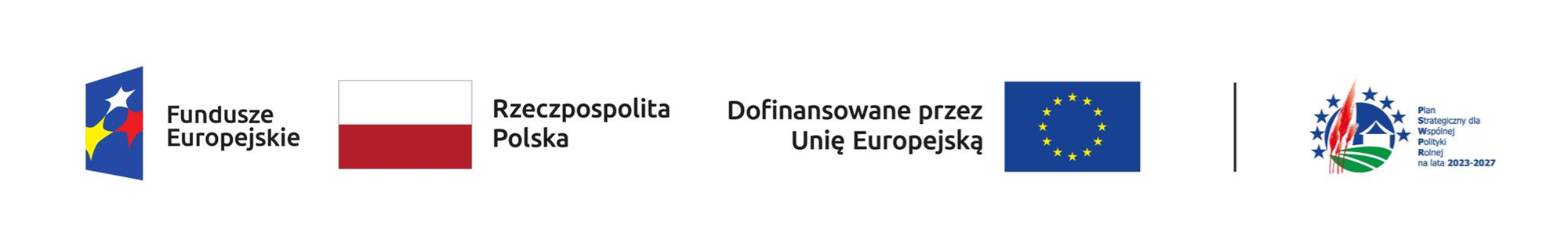 Lokalne kryteria wyboru - karta